Применение практических методов при обучении разделу «Растения». Бактерии. Грибы. Лишайники»
Методы обучения подразделу «Растения Бактерии. Грибы. Лишайники»
большой объем знаний по морфологии, анатомии и систематики растений       ведущее значение приобретают практические методы обучения       лабораторные работы
-распознавание клеток, тканей, органов растений;
-определение растений;
-гербаризация растений;
-наблюдение и описание растений;
-сравнение растений и др.
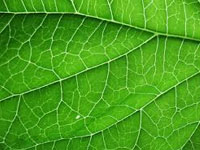 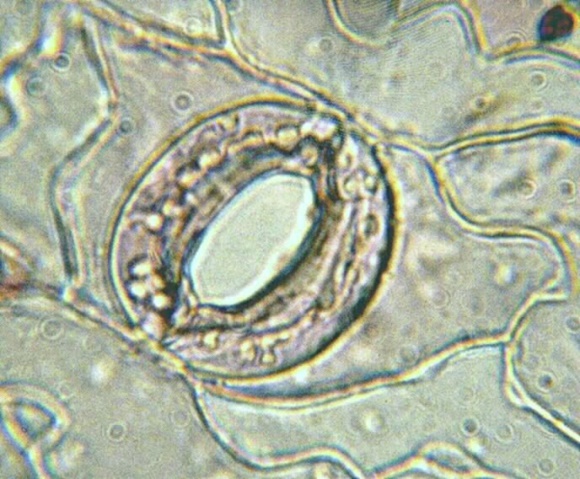 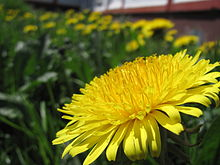 лабораторные работы проводятся фронтально
Практические методы обучения 
Источник учебной информации  - практическая деятельность учащихся. 
Применяют:
 на уроках (при выполнении практических, лабораторных или самостоятельных работ);
на экскурсиях, 
во внеурочной и внеклассной работе. 
Практические методы:  распознавание и определение объектов, наблюдения (длительные и краткосрочные), измерение, эксперимент.
Этапы деятельности учащихся при применении практических методов: 
осмысление вопроса, обусловленного  целью работы;
прослушивание (прочтение) инструктажа  (технического и организационного); 
выполнение работы; 
фиксация результатов; 
выводы, отвечающие на поставленный вопрос; 
отчет или сообщение учащихся  о своей работе на уроке.
Распознавание и определение объектов в основном применяют при изучении строения органов растений, типов корневых систем, видовой (или родовой ) принадлежности растений; распознавании ядовитых и неядовитых грибов. 
Изучение объекта осуществляется не простым его созерцанием, а активным практическим исследованием, предполагающим применение методов анализа (иногда не только теоретического, но и практического), сравнения, установления причинно-следственных связей, синтеза и обобщения.
Наблюдение с последующей регистрацией данных. Наблюдения чаще всего проводят за биологическими объектами и природными явлениями. 
Наблюдение – целенаправленное восприятие объекта или явления.  
Наблюдения могут быть: 
долгосрочными (фенологические)
краткосрочными (они проводятся на уроке, экскурсии).
Целенаправленная деятельность учащихся по изучению биологического объекта может быть  организована :
индивидуально, 
в больших группах;
в малых группах учащихся.
По характеру познавательной деятельности учащихся наблюдения бывают:
иллюстративные; 
частично-поисковые;
исследовательские.
Иллюстративные наблюдения применяются в тех случаях, когда учащимся трудно самостоятельно разобраться в строении объектов или сущности природных явлений и требуется  помощь учителя или обращение к учебнику. В таком случае происходит уточнение и конкретизация полученных ранее представлений путем наблюдения.
Частично-поисковые наблюдения существенно активизируют познавательную деятельность учащихся, т.к. предполагают более высокую степень самостоятельности в приобретении знаний. Например, наблюдение для учащихся организуется  в целях выявления адаптации растений к условиям среды обитания (на примере комнатных растений) или приспособленности гидробионтов к обитанию в водной среде  (на примере обитателей аквариума).
Исследовательские наблюдения применяются в основном на экскурсиях  в природу или во внеклассной работе, при организации учебно-исследовательской деятельности учащихся в условиях кабинета биологии. 
Примером  исследовательского наблюдения может служить организация наблюдения сезонных явлений в жизни растительных сообществ, типов взаимоотношений в экосистеме и т.д.
Лабораторная работа - это практический метод обучения. 
Характерные черты:
наличие специального оборудования для проведения работы,
сочетание разнообразных методов в ходе выполнения. 
В ходе выполнения работы у учащихся формируются интеллектуальные и практические умения, имеющие важное значение для обучения, воспитания и развития личности. 
Лабораторные работы могут быть организованы как:
индивидуальная, 
групповая. 
В каждой группе учащиеся выполняют работу самостоятельно темпы работы могут быть различны, следовательно, учащиеся выполняют ее не одновременно.
Выполнение лабораторных работ направлено на:
– обобщение, систематизацию, углубление, закрепление полученных теоретических знаний по конкретным темам;
– формирование умений применять полученные знания на практике;
– развитие интеллектуальных умений: аналитических, проектировочных; конструктивных и др.;
– выработку при решении поставленных задач таких качеств, как самостоятельность, ответственность, точность, творческая инициатива.
Лабораторные работы проводят при изучении нового материала, контроле знаний и умений. 

Должна быть четко определена учителем последовательность в ходе выполнения лабораторной работы: 
постановка цели, 
инструктаж, 
проведение наблюдений и опытов, 
выполнение зарисовок и записей в тетради, 
подведение итогов проделанной работы, 
формулирование выводов.
Логическая структура организации и проведения лабораторных работ (по Н. М. Верзилину)
Логическая структура организации и проведения лабораторных работ (по Н. М. Верзилину)
Успешность выполнения лабораторных работ зависит от степени владения учениками ряда умений: 
работать с биологическими рисунками, 
Пользоваться ручной лупой, 
работать с микроскопом,
готовить временные микропрепараты, рассматривать их,
изготавливать срезы, 
окрашивать микропрепараты. 
Умения работать с биологическими рисунками.
Данное умение 
обеспечивает документирование результатов работы для использования их в дальнейшем; 
дополняет визуальные наблюдения;
дает возможность увидеть исследуемый объект более точно и полно; 
способствует запоминанию объекта или процесса.
Правила зарисовывания:
1) необходимо пользоваться тетрадью или бумагой для рисования соответствующей толщины и качества. 
2) карандаш должен быть острым, твердости НВ, не цветным;
3) рисунок должен быть:
– достаточно крупным (чем больше элементов составляют исследуемый объект, тем крупнее должен быть рисунок);
– простым (включать очертания структуры и других важных деталей, чтобы показать расположение и связь отдельных элементов);
– тщательно выполненным (если объект имеет несколько сходных частей, необходимо точно вырисовывать его мелкие детали);
– нарисован тонкими и отчетливыми линиями (каждую линию необходимо продумывать, а затем нарисовать без отрыва от бумаги; не штриховать и не разукрашивать);
– надписи должны быть по возможности полными, идущие от них линии не должны пересекаться, оставляйте вокруг рамки место для подписи.
Лабораторные работы 
в теме «Клеточное строение»:
1. «Основные части ручной лупы и микроскопа. Приёмы работы с увеличительными приборами».
2. «Приготовление препарата клеток сочной чешуи луковицы лука».
3. «Рассматривание клеток растений невооруженным глазом и с помощью лупы».
в теме «Семя»:
1. «Строение семени».
2. «Обнаружение крахмала, клейковины и жира в семенах».
в теме «Корень»:
1.Типы корневых систем
2. Рост корня.
Лабораторные работы
в теме «Побег»:
1. «Внутреннее строение стебля».
2. «Строение почек».
3. «Определение возраста растения по годичным кольцам».
4. «Строение клубня».
5. «Строение луковицы».
В теме «Цветок и плод»:
1. «Строение цветка».
2. «Изучение и определение плодов».
В теме «Размножение растений»:
1. «Размножение растений листьями».
2. «Размножение растений корневищами, клубнями, луковицами».
В теме «Бактерии»:
«Изучение клубеньков бобовых растений».
В теме «Грибы»:
«Строение шляпочного гриба».
Лабораторная работа «Изучение строения семени двудольных растений (на примере фасоли)».
Цель: изучить внешнее и внутреннее строение семени двудольного растения.
Оборудование: лупа ручная, препаровальная игла, сухие и набухшие семена фасоли.
Ход работы
1.Рассмотрите сухие и набухшие семена фасоли. Сравните их размеры и внешнюю форму.
2.Найдите рубчик и семявход. Пользуясь препаровальной иглой, снимите с набухшего семени блестящую плотную кожуру.
3.Найдите зародыш семени. Изучите его строение. Рассмотрите части зародыша: две семядоли, зародышевые корень, стебель и почку.
4.Определите, в какой части семени фасоли находятся запасные питательные вещества.
5.Зарисуйте семя и надпишите его части.
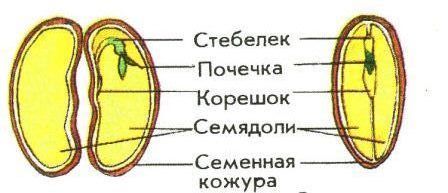 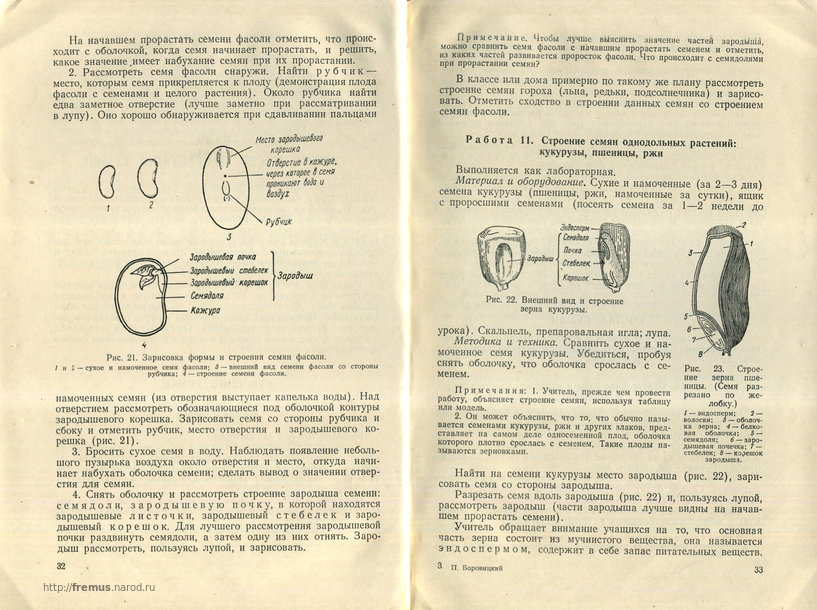 Боровицкий, Павел Иларионович.
Наблюдения и опыты по ботанике в средней школе [Текст] : Пособие для учителей. - Ленинград : Учпедгиз. Ленингр. отд-ние, 1955. - 196 с
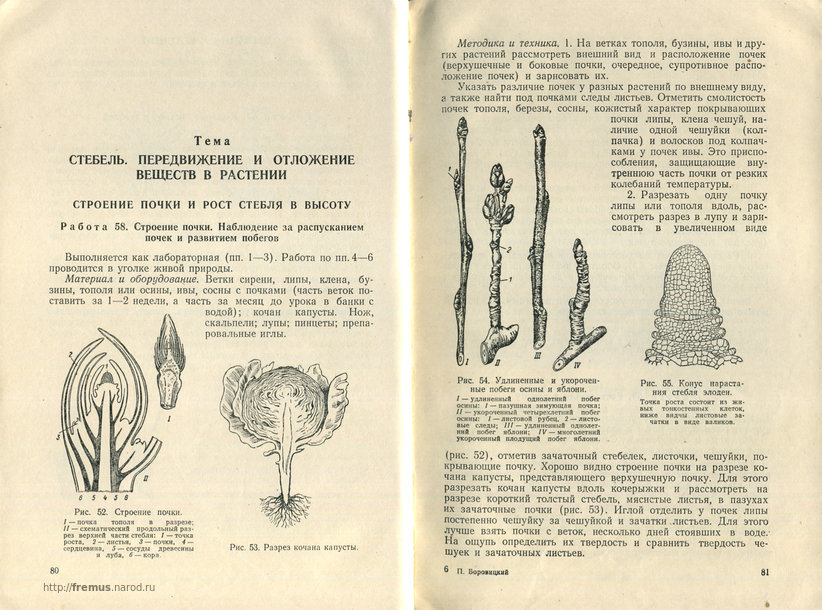 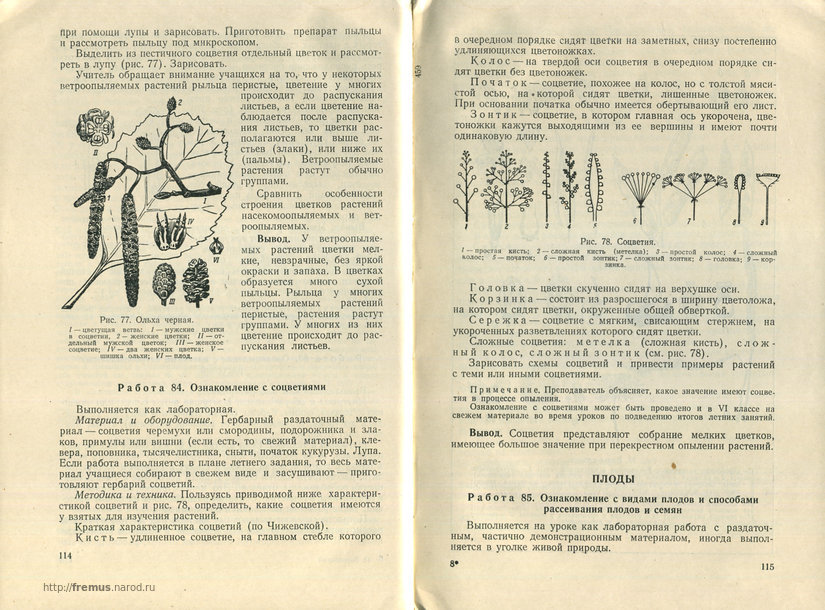 Уровень сложности работы определяется несколькими показателями:
– наличия специального оборудования для проведения работы;
– сложностью оценки увиденного или зафиксированного в эксперименте;
– сложностью математического аппарата (расчеты, построение графиков, выводы).
Правильная организация и проведение лабораторных работ по биологии позволяет добиться эффективного усвоения учащимися материала непосредственно на уроке, ознакомить школьников с методами познания природных объектов и явлений.